Формирование и работа творческих групп в рамках сетевого взаимодействия
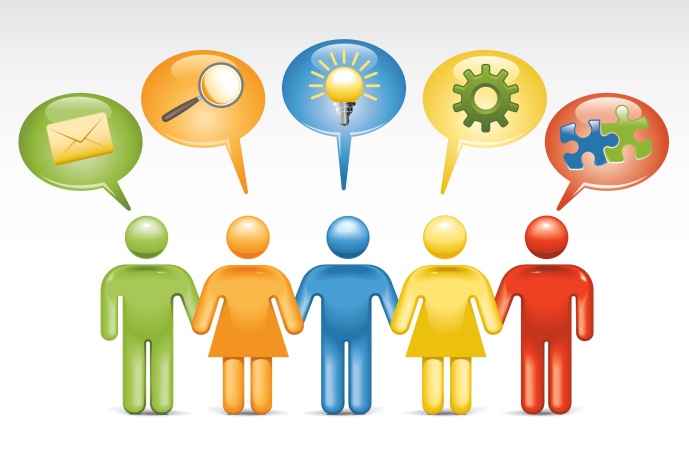 Педагог ДО Колесникова Елена Александровна
МАУ ДО ДЮЦ «Техноспектр»
Творческая группа это-
структурное подразделение педагогов, объединяющее педагогов различных дисциплин, ведущих совместную деятельность, способствующую улучшению качества образовательной и воспитательной деятельности
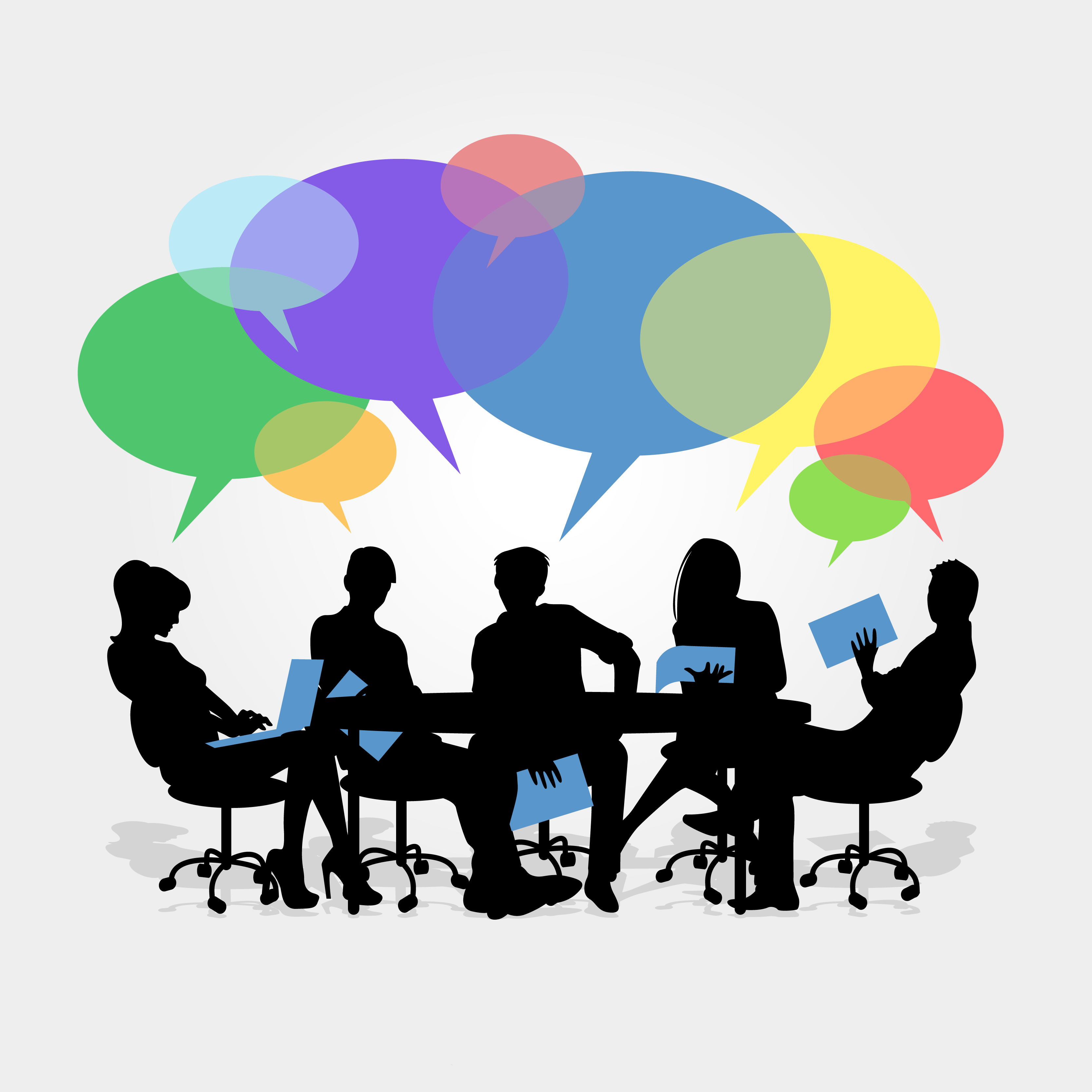 Цели
Образовательные
 Совершенствование образовательной деятельности
 Подготовка к конкурсной деятельности.
 Организация воспитательной деятельности
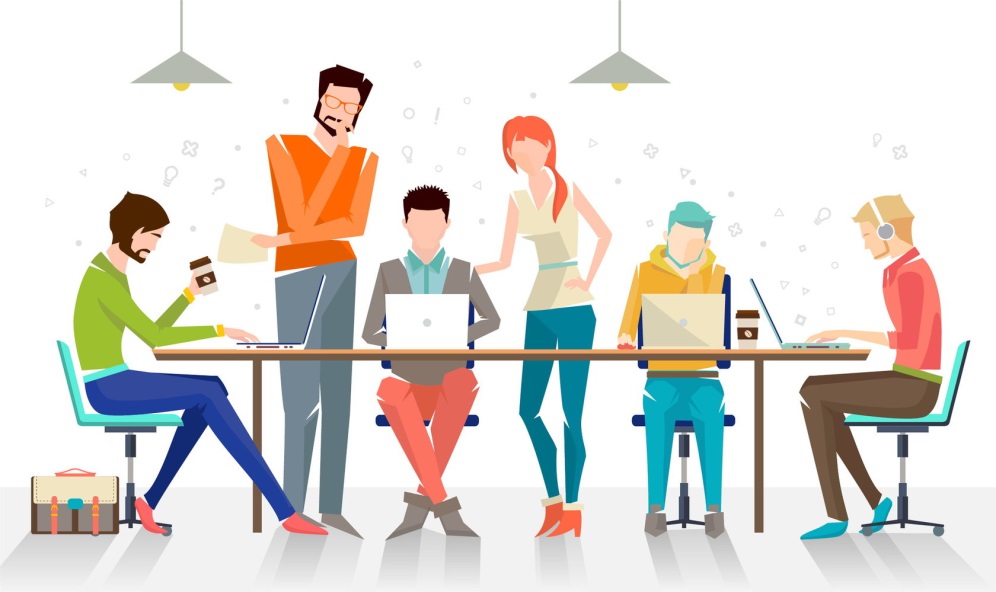 Образовательная цель -
Совместное обучение = улучшение качества образовательного процесса
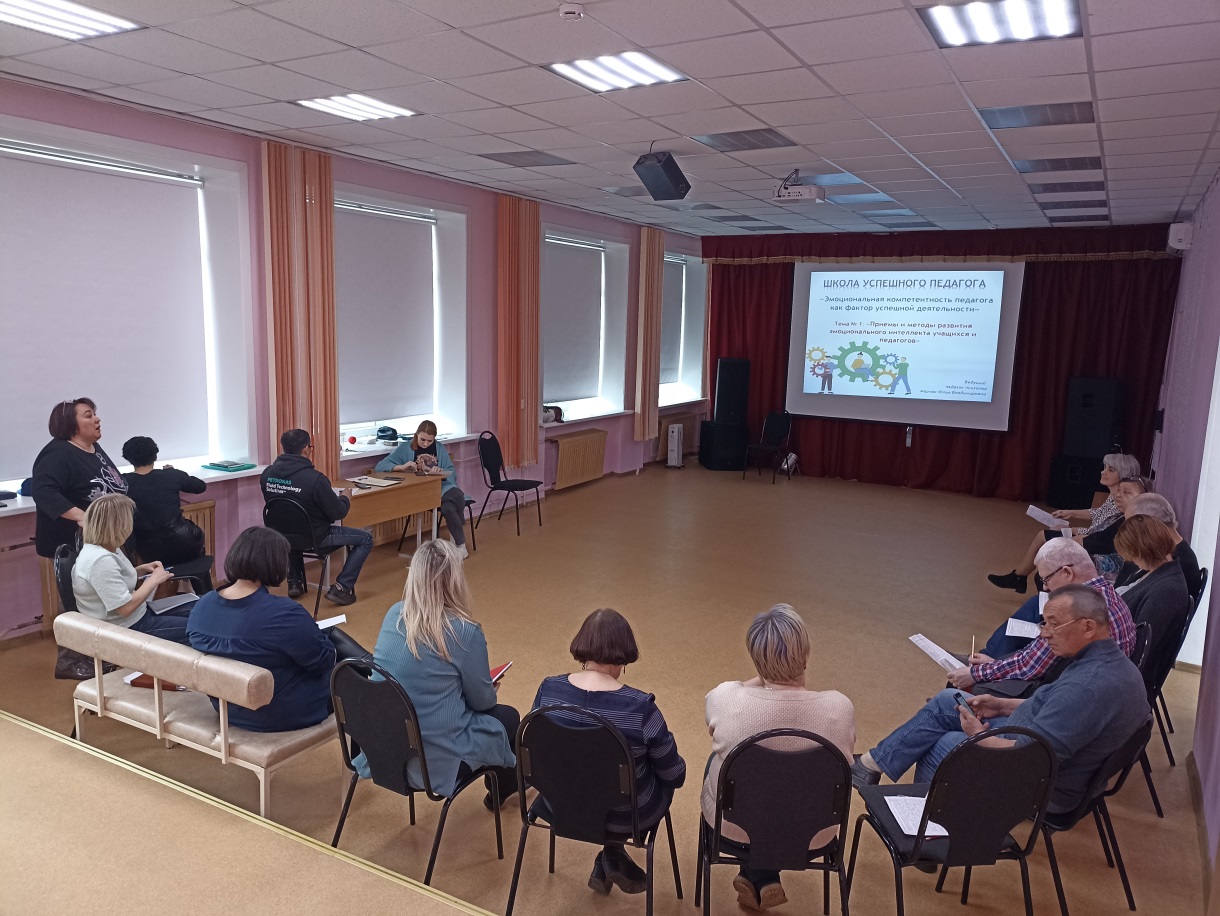 Совершенствование образовательной деятельности
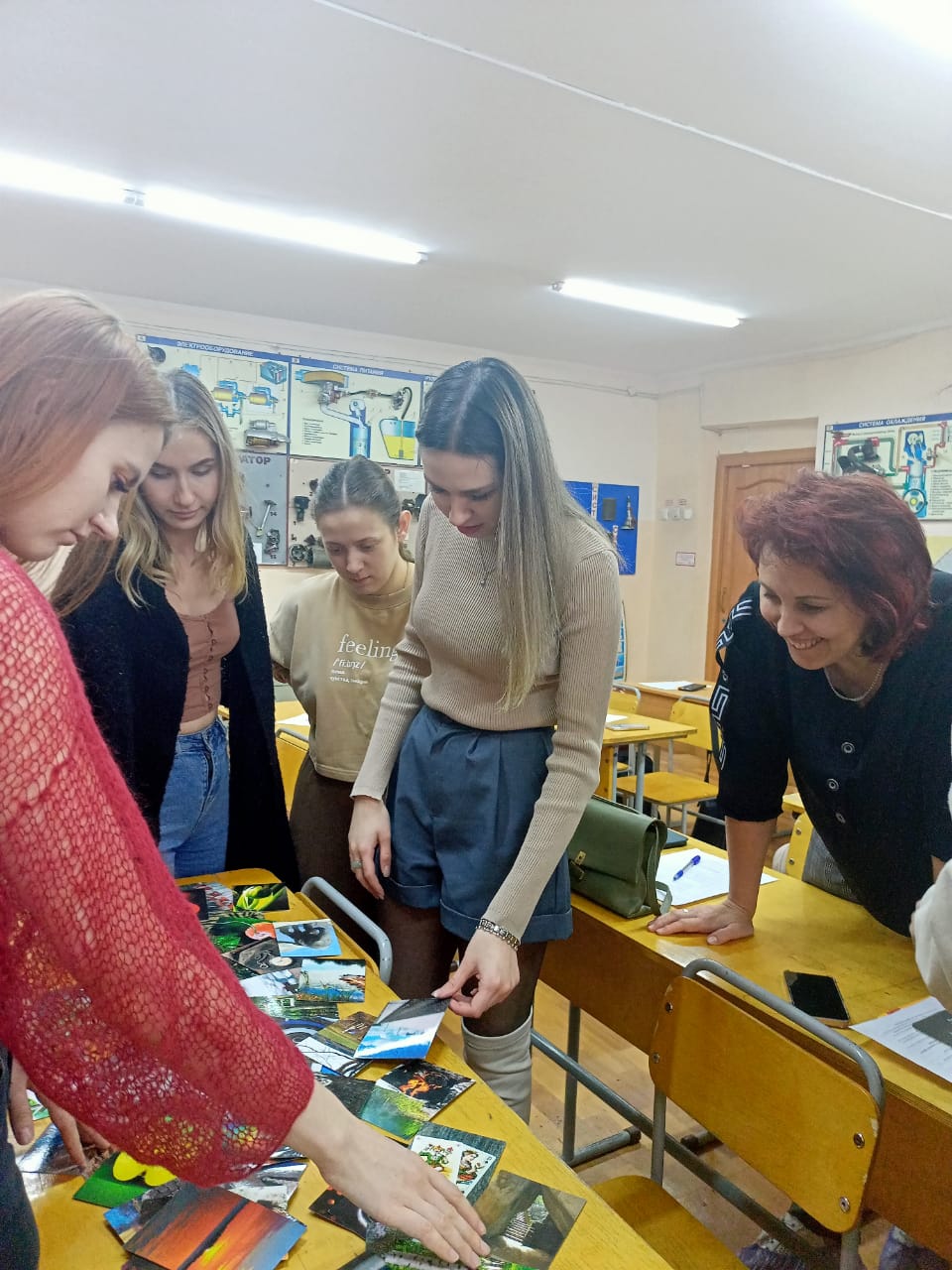 Совместная деятельность
 = совершенствование навыков и компетенций
Подготовка к конкурсной деятельности
Помощь и поддержка = успех
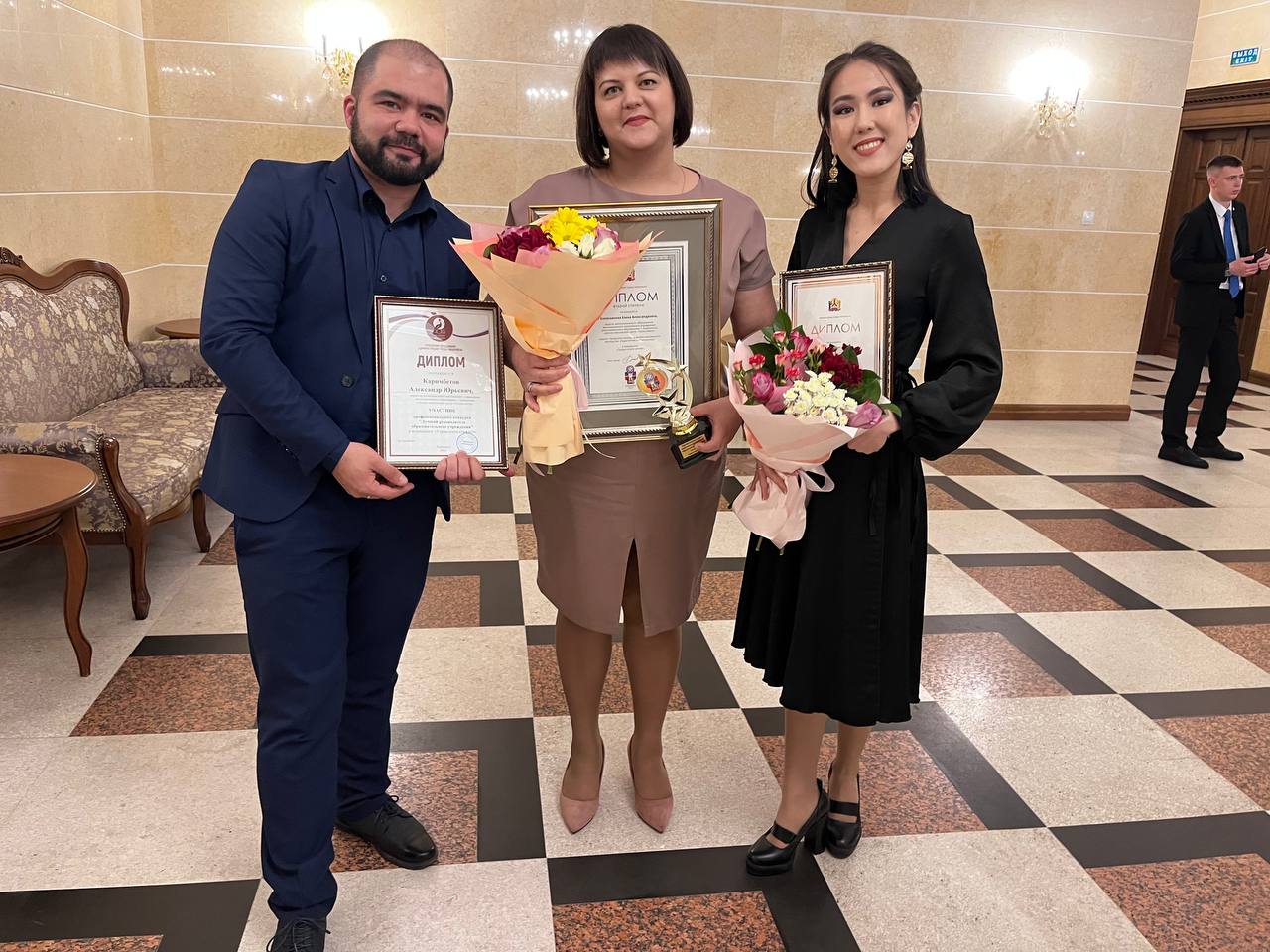 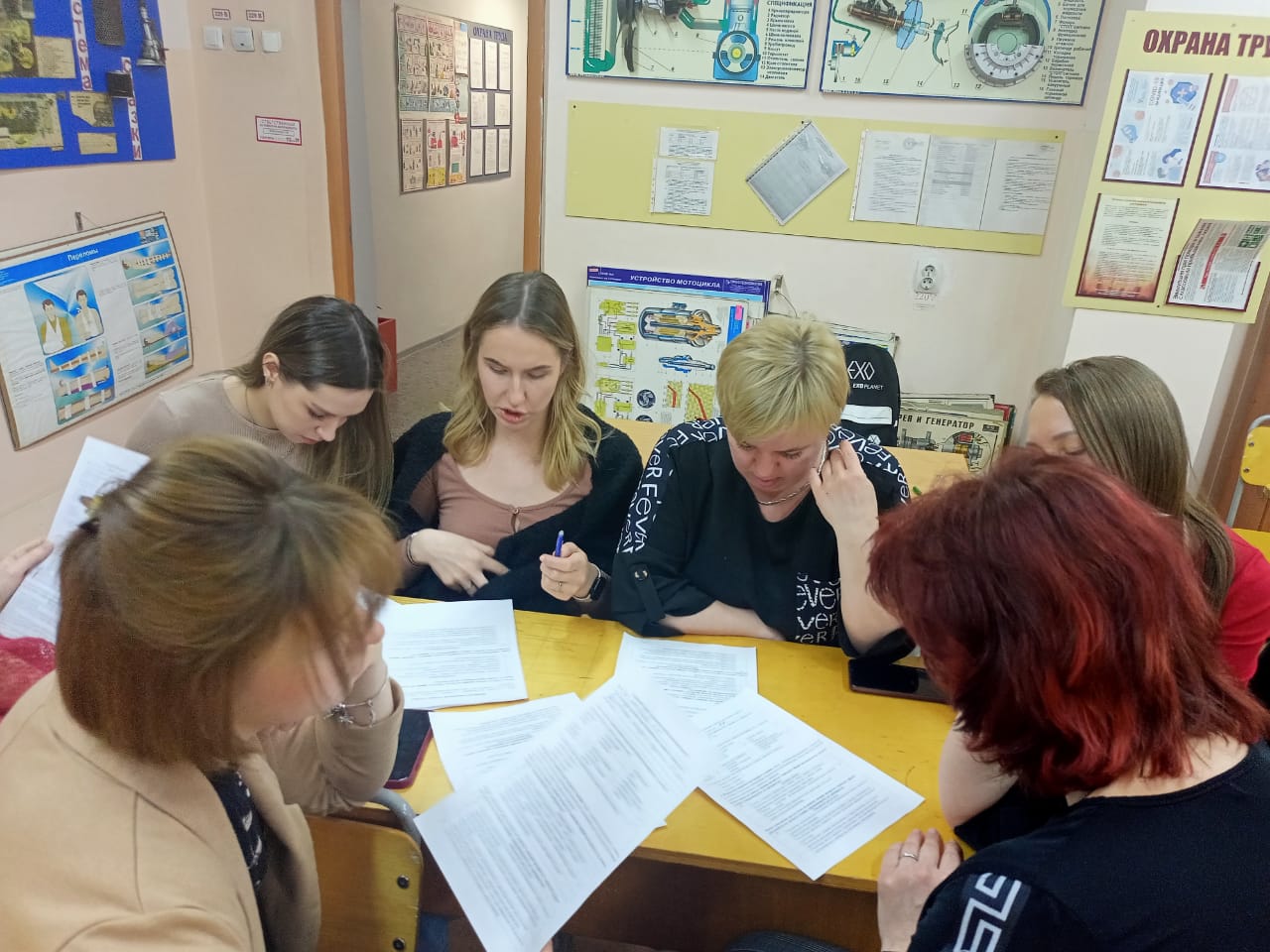 Организация воспитательной деятельности
Важно - распределение «ролей» для эффективно построенной работы.
Равное участие всех членов группы = взимообучение и обмен опытом
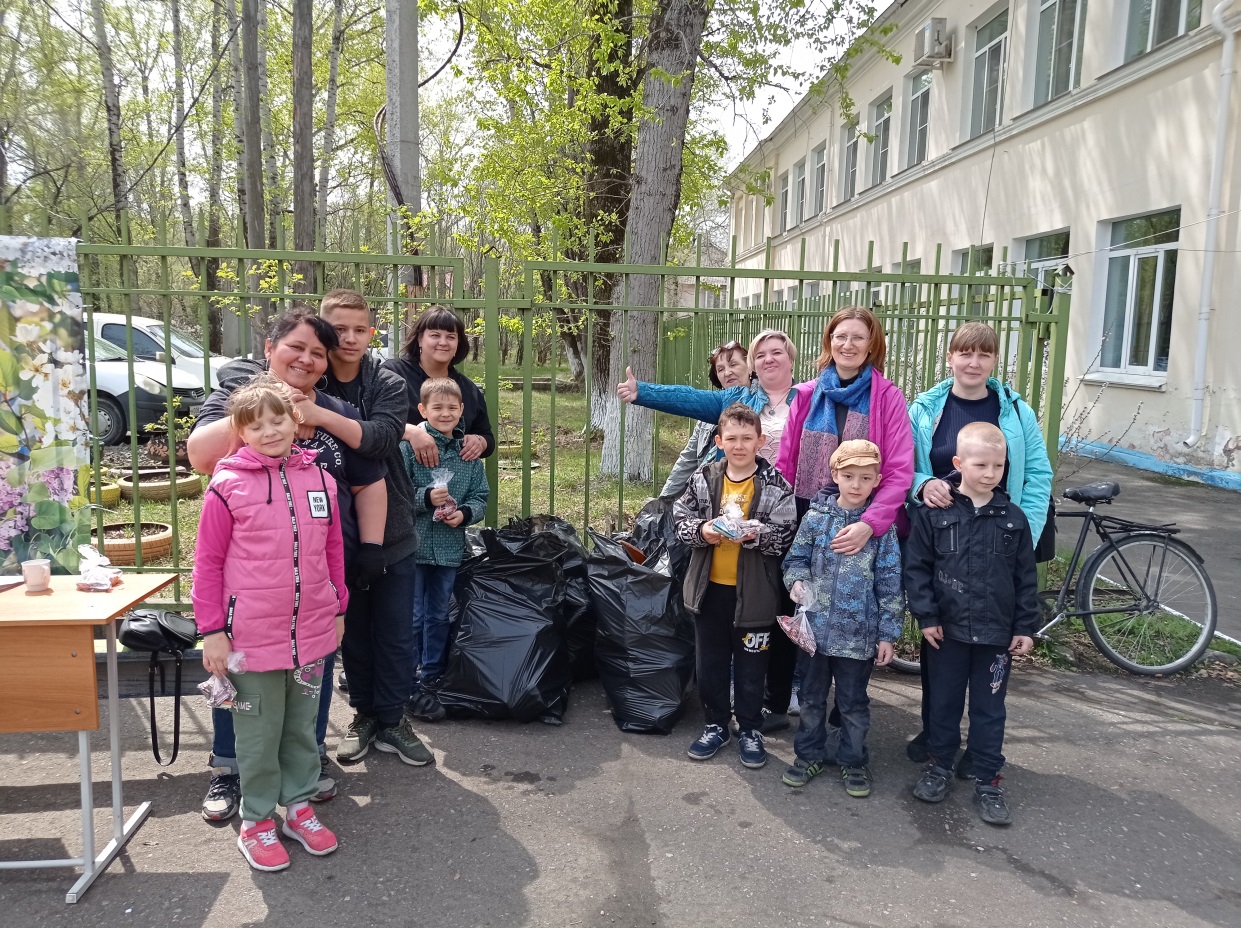 Совместное мероприятие с сетевым партнером Дом Культуры пос. им. Горького Масленица
Задачи МАУ ДО ДЮЦ «Техноспектр»
Организация игровой зоны
Проведение ярмарки-выставки
Изготовление чучела Масленицы
Роли
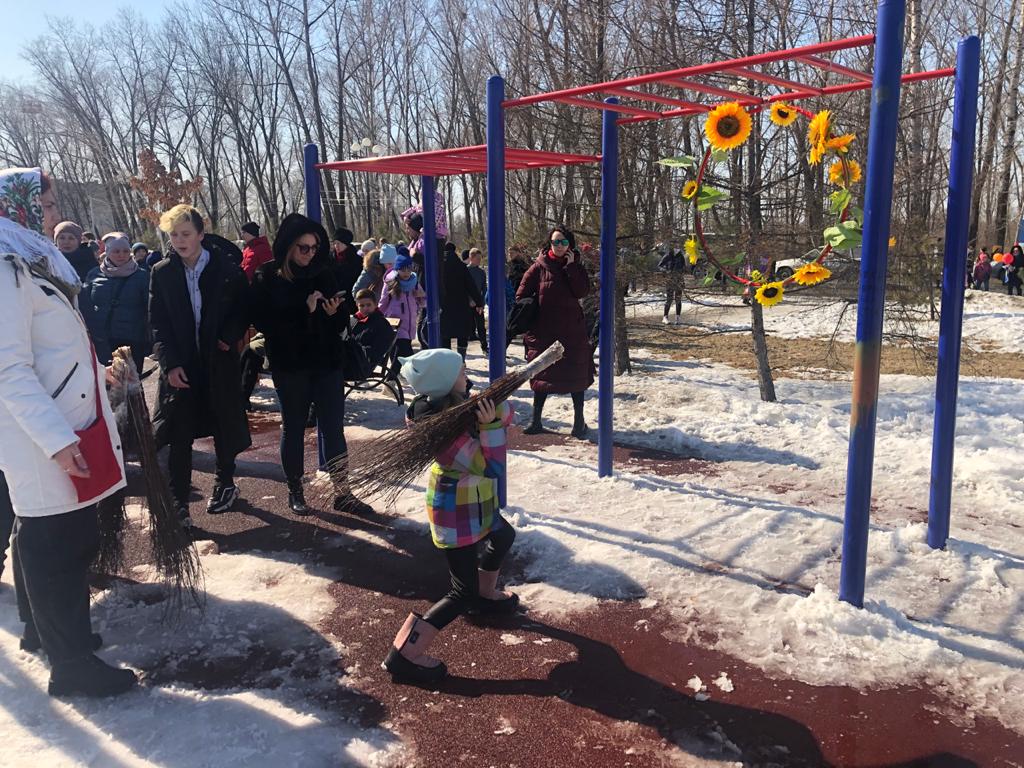 «Мастер»
«Игродел»
«Зазывала»
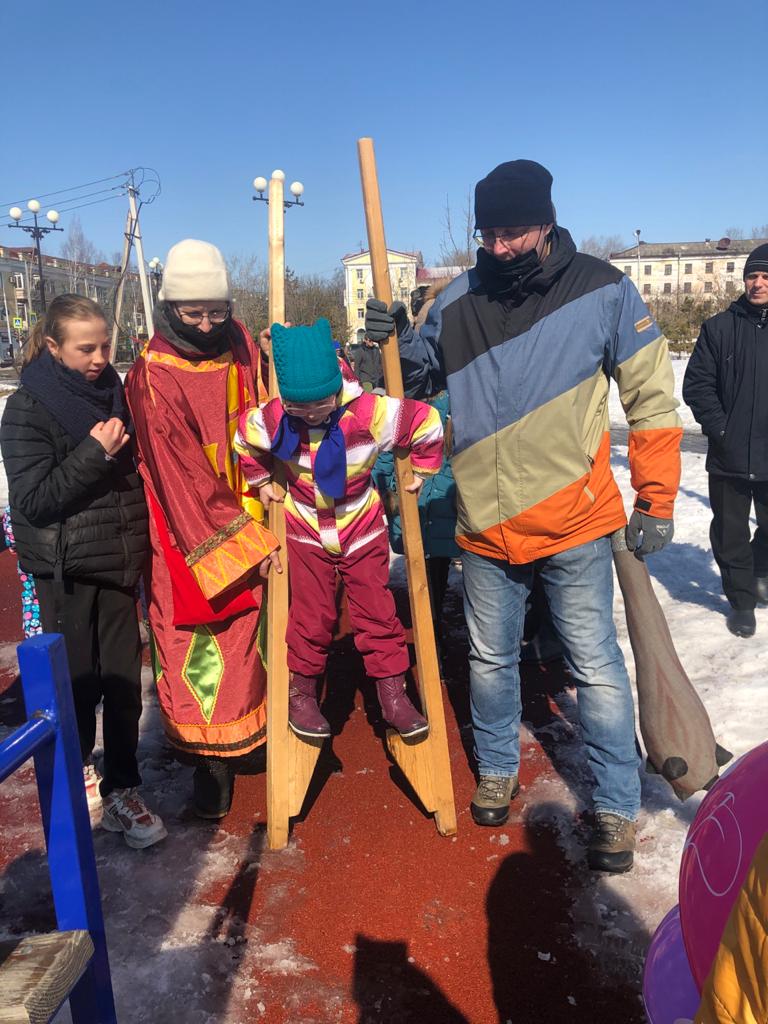 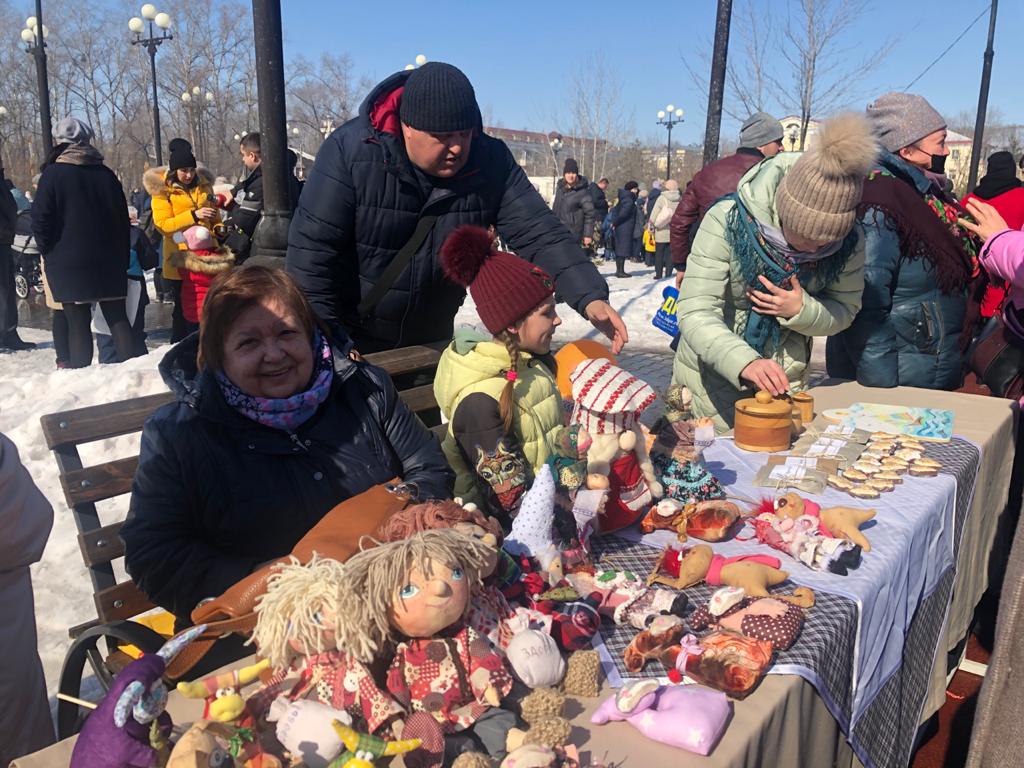 Совместное мероприятие с сетевым партнером ДЮЦ «Импульс» «Богатырская сила»
Творческая группа =
Решение педагогических задач
Сплочение коллектива
Повышение профессионального уровня
Результат
 – повышение качества образования
Спасибо за внимание
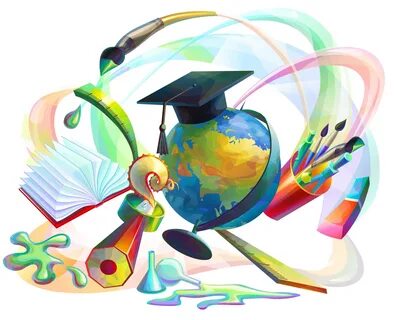